CHIROKAMP 2025Zonhoven
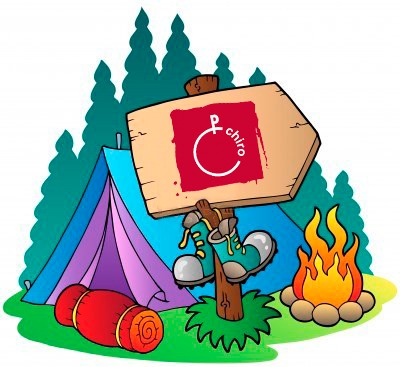 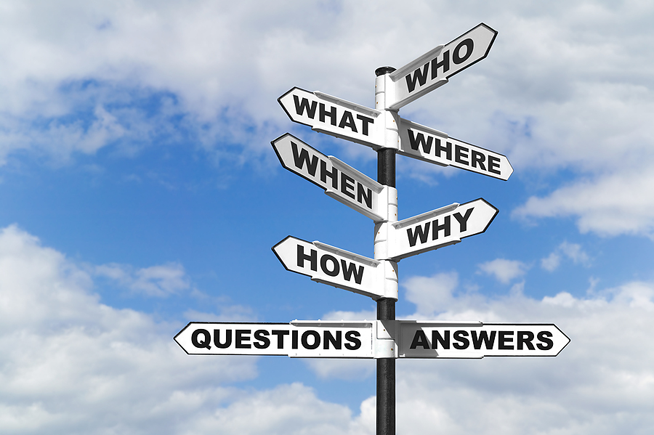 Praktische zaken
Prijs
Kampgeld
10 dagen = 170 euro
5 dagen = 100 euro
3e, 4e, … kind = 15 euro korting
Zakgeld
Kleinsten: geld voor kaartjes + geld voor dagtocht 
Tito’s, Keti’s en Aspi’s: spreken dit af met hun leiding
Kaartjes en brieven
Kaartje = 50 cent 
Postzegel = 1,50 euro  graag van thuis meenemen
Best adres al op enveloppe schrijven
AFSPRAKEN
Laatkomers 
5 of 10 dagen
Aan- en afloop leden vermijden
Snoep
Wordt afgenomen
Kokjes maken veel en lekker eten
Multimedia
Wordt afgenomen, pas na kamp terug
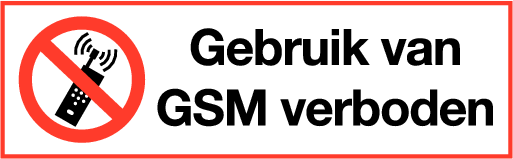 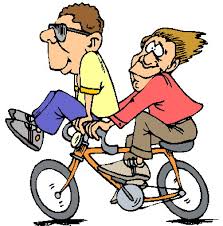 VERVOER
Tito, Keti & Aspi gaan met de fiets 
+/-  40 KM
Zorg voor een fiets die in orde is
Neem een extra binnenband mee
Fluohesje van thuis meebrengen wordt aangeraden 
Uur van vertrek wordt later nog meegedeeld
Aspi’s vertrekken 10 juli!
Tito & Keti vertrekken 11 juli!
Terugkomst met de fiets
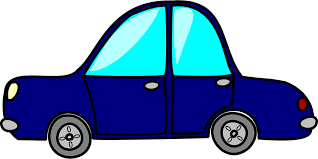 VERVOER
Sloepi, Speelclub & Rakwi worden gebracht met de auto





Adres kiss & ride: Berkenenstraat 57  
	- Beperkte parkeerstrook langs de weg
AFSPRAKEN VERVOER
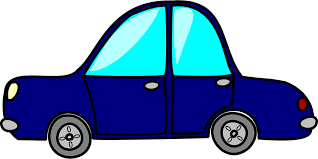 Carpoolen met andere ouders wordt aangeraden
Minder auto’s op de baan = sneller op de kampplaats
Ouders blijven enkel op de afgesproken plaats
Niet mogelijk dat ouders op de kampplaats komen 
Kom je 16 juli een sloepi afzetten, dan is het niet mogelijk dat je je andere kinderen kan zien
VALIEZEN
Sloepi, Speelclub & Rakwi nemen koffers zelf mee met de auto
Koffers van Tito’s, Keti’s en Aspi’s gaan mee op de camion 
Brengen koffers 9 juli: 19u-20u
Bij terugkomst valiezen op de camion
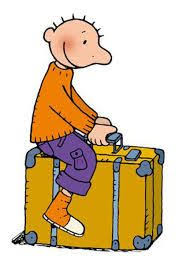 CONTACTPERSOON
Berichtjesverantwoordelijke van de groep 
Groepsleiding
Floor       0471 20 20 94
Mila        0491 07 05 85
Nalani    0484 32 62 39
Volwassenbegeleiders (VB’s)
Jeroen Van Bael         0485 54 90 51
Charlotte Verboven   0477 38 28 59
MEENEMEN
Iedereen neemt een veldbed/matras mee
Verkleedkleren komen op de site / FB / SMS
Lijstje staat in ‘t Fikske 
Kids ID
Medicatie dag van vertrek overhandigen aan de leiding van de groep
[Speaker Notes: Zeggen dat alle medicatie mee gegeven moet worden]
INSCHRIJVINGEN
INSCHRIJVINGEN SLUITEN 15 JUNI!
VRAGEN?
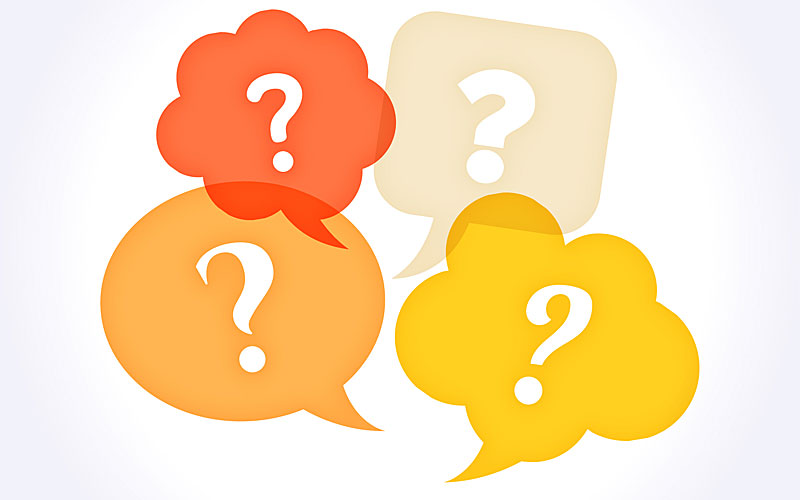